SDCT Conference Workforce Strategy for Local Government Finance Joanne.Pitt@cipfa.org
Copyright © CIPFA 2022 protected under UK and international law
1
War for Talent has changed… Local Government finance needs a plan to state its case
The Ask 
To collect data and views, and propose a workforce plan 

The Reason 
Significant challenges exist to attract and retain suitably skilled and experienced finance professionals to deal with the ever increasing acute and complex pressures facing local government finance. 

Capability and capacity questions have been asked in the wake of the current focus of Local Government delivery 

How we make local government finance an attractive proposition in a crowded and competitive recruitment market?

Collaboration with LGA for DLUHC
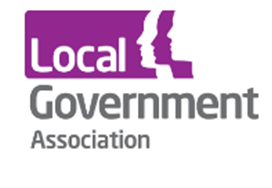 Copyright © CIPFA 2022 protected under UK and international law
2
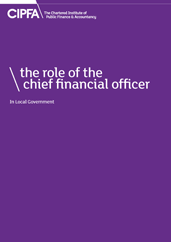 Supporting the CFO role in  public services
Copyright © CIPFA 2022 protected under UK and international law
3
The role of the CFO
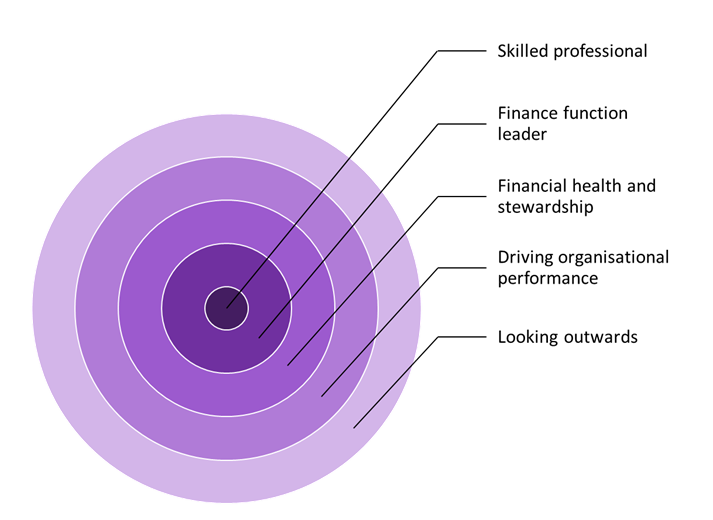 Copyright © CIPFA 2022 protected under UK and international law
4
Absence of workforce and training plansWhat you told us….
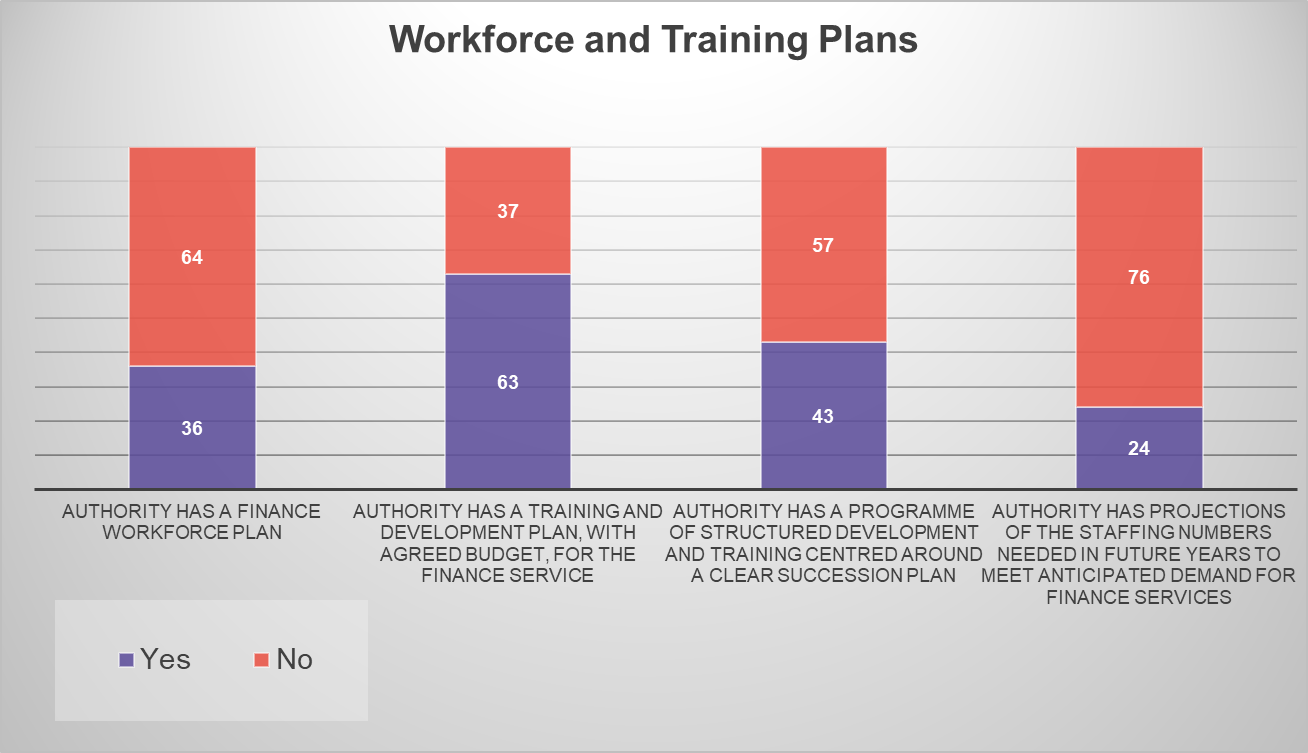 5
Retention & Recruitment Statistics
Copyright © CIPFA 2022 protected under UK and international law
6
Potential risks and implications
Loss of confidence in the sector

Some increased technical and financial management issues

Continuity and succession challenges

Stretched roles and responsibilities

Reactive rather than proactive
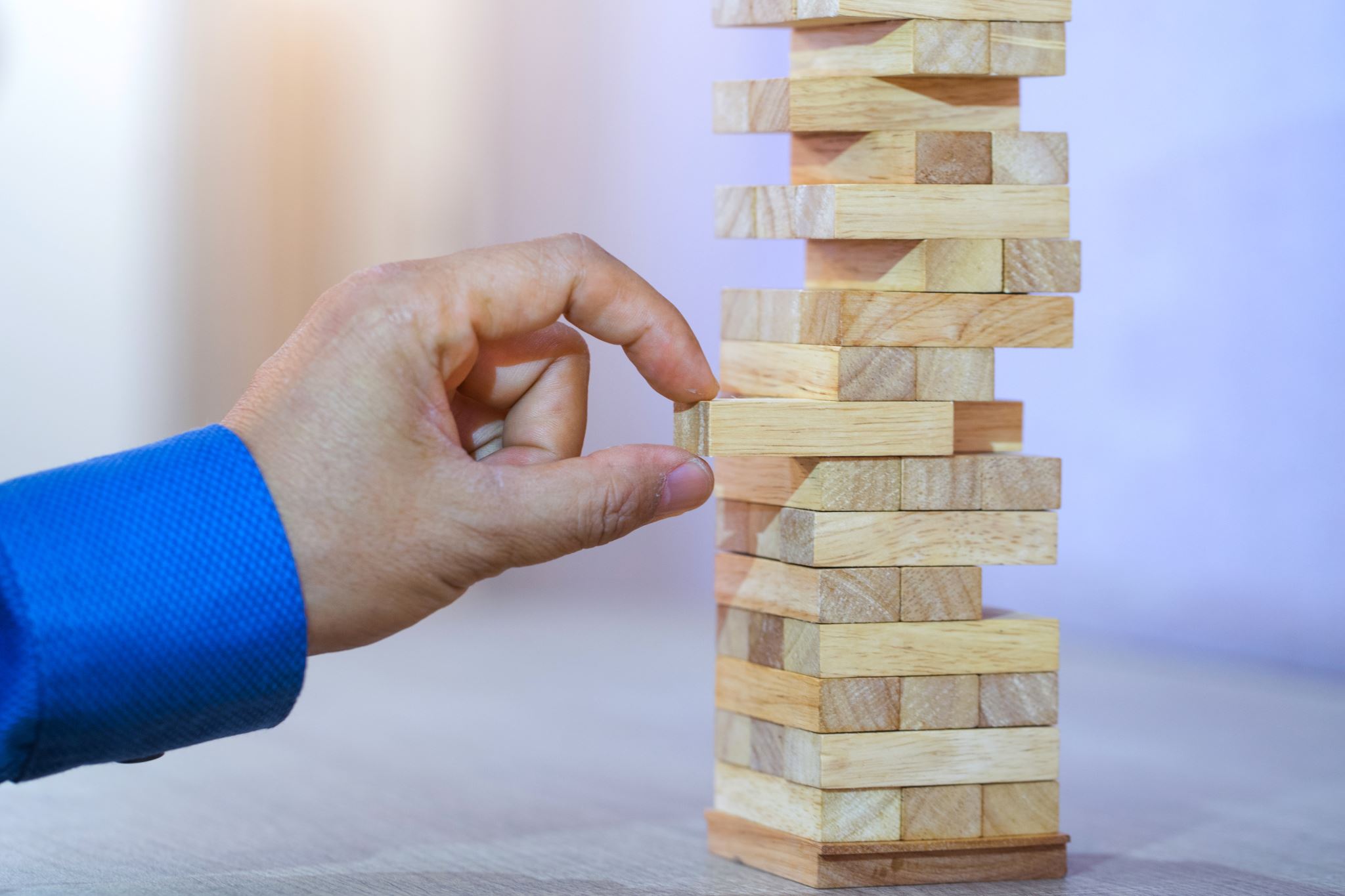 Copyright © CIPFA 2022 protected under UK and international law
7
Proposed four themes with supporting actions
Draft Example
The renumeration package needs re-thinking, particularly for apprentices and young applicants, in light of the changing values and needs, at different times in their career and personal life. This includes consideration of pension options and alternative forms of benefits.

There is merit in authorities revisiting their benefits packages and considering the diverse range of options that different councils are using and including those in the workforce plan.

Further specific national marketing campaigns are required to help attract more candidates explicitly into the Accountant, Internal Audit and Business Partner roles including promotion events and marketing material